Visualisation of Astronomical Data In a Stereoscopic Dome
O.R.Williams, CIT
11/03/2018
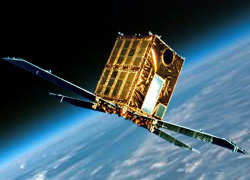 About me
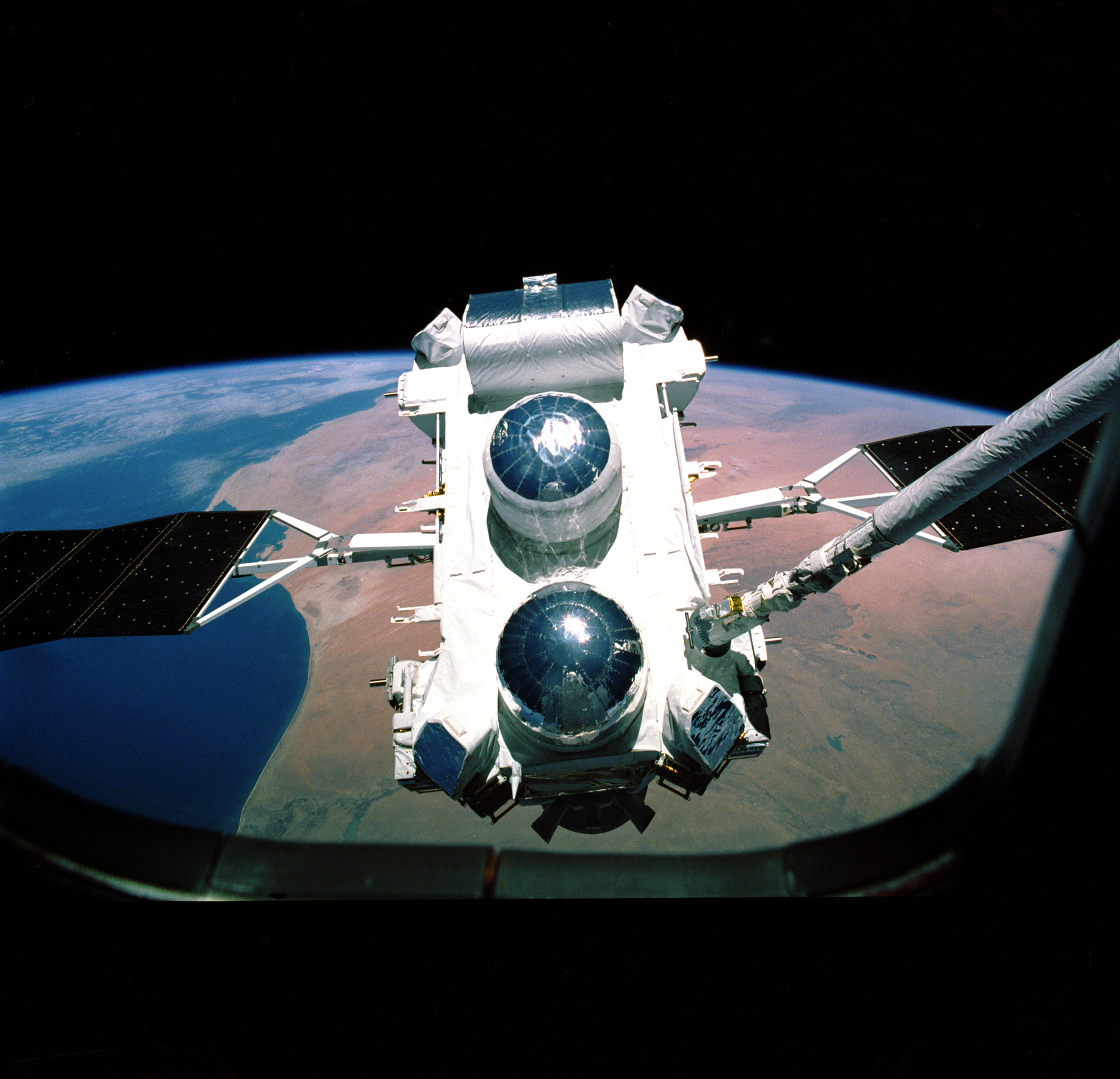 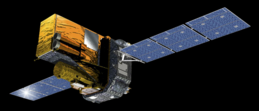 Visualisation of Data in a Dome: Contents
Why use 3D & Immersive Visualisation

Principles of Immersive Visualisation
Projecting in a dome
Projection systems & limitation
Software system available
Stereoscopic Devices: Passive stereo & Active stereo

Data sources used in a dome 
Astronomical data sets (catalogues)
Images and videos 
3D data models 
Simulations
3D & Immersive Visualisation in Astronomy: I
Mainly used for data discovery & outreach
Not yet used for analysis (as far as the speaker knows)
Three most active fields for progress in data discovery are 
Large-N particle data
Spectral data cubes
Stellar and galaxy catalogues
3D & Immersive Visualisation in Astronomy: II
Need to distinguish between techniques for exploring 3D data using a flat screen and using stereoscopic or immersive techniques

Flat screen example1 : a catalogue can be read into a suitable program (e.g. Partiview, WWT, OpenSpace) and the user can fly around that view of the universe 

Flat screen example 2: a data cube can be displayed using IDL and the user can then rotate the image to further explore the data
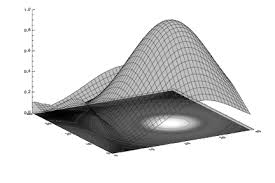 Projecting in a Dome
Multiple projectors each covering a segment of the screen
9 Projectors in this dome
Problems with reflected light
A bright source on the dome will illuminate the opposite side
Mitigated by having a dome which is less than 50% reflective
Results in a reduction of ~50% brightness
Stereoscopic systems result in a reduction of brightness by 60%
Stereoscopic Visualisation: Display Devices
3D Televisions (now increasingly rare) 
Single projector and screen
Multiple projectors and screen (e.g. VR Theater in CIT)
Cave Automatic Virtual Environments (CAVE)
Domes (e.g. DOT)
Stereoscopic Visualisation Basics
Stereoscopic Projection: Passive Stereo
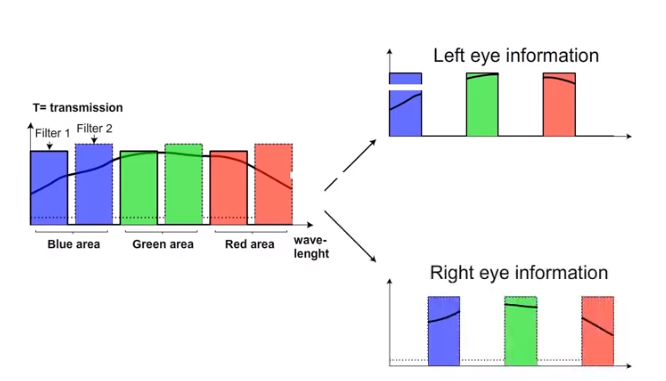 Stereoscopic Projection: Active Stereo
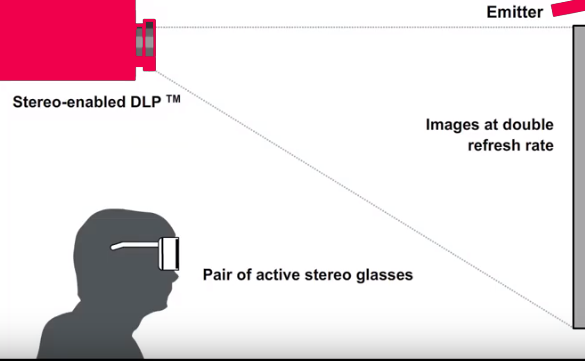 Advanced Visualisation Systems
The following can all be used on systems varying from Domes to a simple laptop. All are stereo capable
 
Uniview – The earliest system. A commercial product based on a system developed by Norkopping Visualisation Centre. 
SkySkan – Commercial product (used in this Dome and will be demonstrated shortly)
DigiSTAR – Commercial product mainly used in domes. 
OpenSpace – Open source visualisation programme. Collaboration including NASA, Norkopping and Hayden Planetarium
Data types in the Dome I
Astronomical catalogues. 
A large number of astronomical catalogues are available in the SkySkan system.
New catalogues can be imported
Options exist to view and fly through these catalogues
Different type of source characteristics can be programmed to determine the source colour. 
Various different file formats depending software
Partiview (Ascii files one line per sources starting with position in X,Y,Z
FITS
Octtree
Data types in the Dome II
3D Models

Can be used to show planets and satellites such as the ISS or Euclid
Useful for outreach
The CIT  visualization group in RUG works with the 3dsmax software. 
This software allows for 3D models to be built from scratch but it can also import up to 60 different graphics formats. 
The final 3D model should always be in .x or .obj format as these are the only two formats supported by the current dome software.
Data types in the dome III
Geographical Information Systems (GIS)

Some systems (e.g. OpenSpace) include a large amount of planetary data
Unfortunately OpenSpace does not yet work in this dome (installation underway)
The SkySkan system in this dome does not contain a library of such  data.
Custom made planetary maps an be wrapped on a sphere when imported into the SkySkan software system. 
The only requirement is that the map you use is of a high enough resolution (min 4kx2k) and is created in equirectangular map projection.
Data types in the dome IV
Fisheye images and videos

Circular fisheye photos or images can be added to the SkySkan system. 
If the resolution is 4k x 4k or higher, the image can cover the entire dome. 
Photographers should point the camera with the fisheye lens upwards (between 45 and 90 deg)  when shooting to create an image in the dome displaying objects correctly at the horizon.
Data Types in the Dome V
Simulations

Many scientific simulations work with cube datasets. 
There are several ways to bring such visualizations into the dome either taking a 2D cross section of the cube to be displayed on the dome, or creating a fly-through effect. 
As an example we have earlier translated cubemaps to dome videos for several dark matter simulations
SkySkan DigitalSky Demo
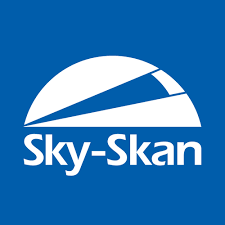 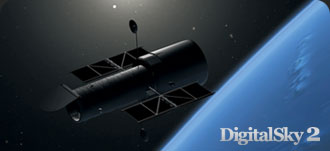 Demo visualisations
Simulations (one of):
Millenium
Aquarius
Illustrius

3D Models
Hubble

Catalogue datasets In stereo
SDSS
Tully